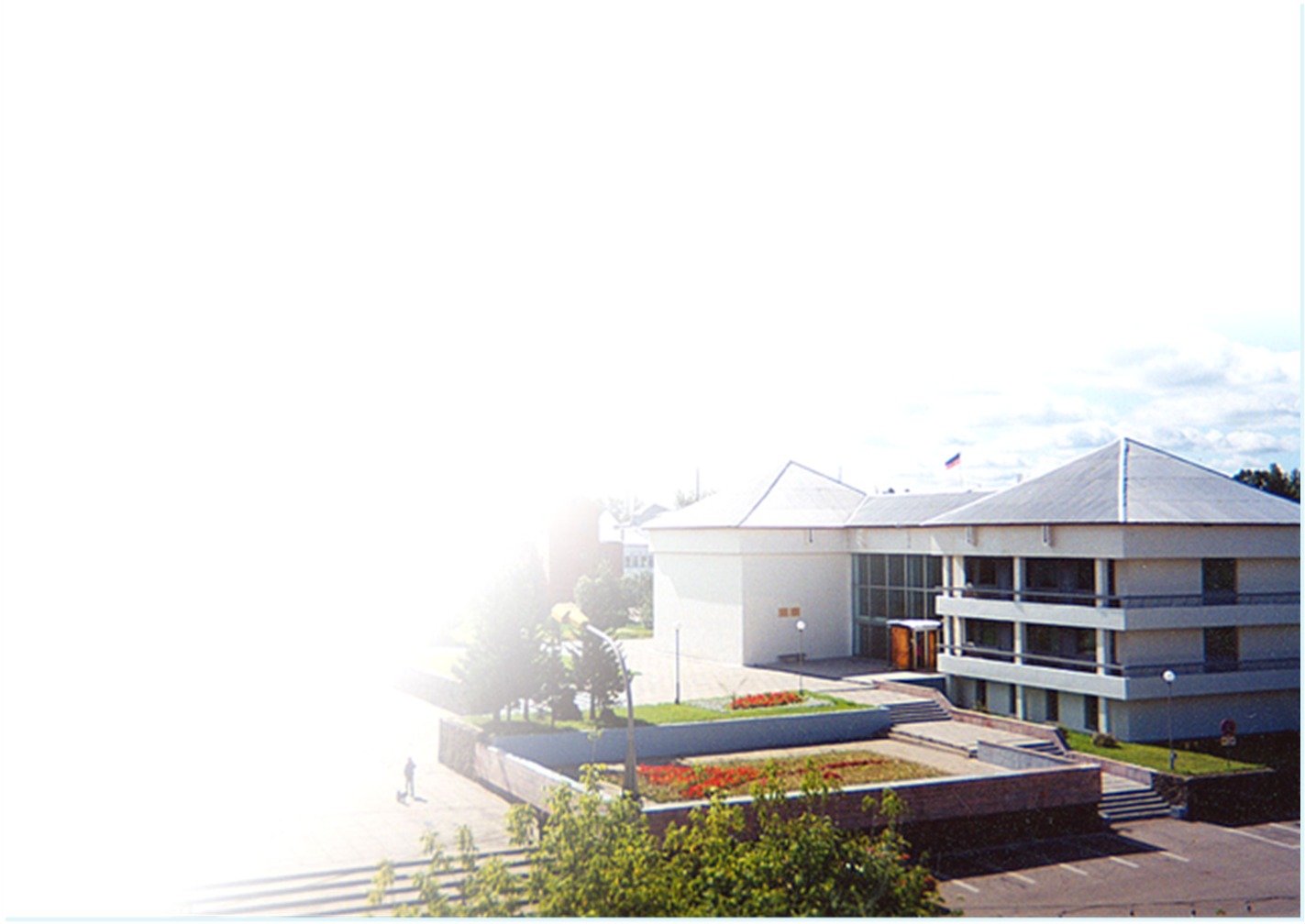 Отчет об исполнении 
бюджета
 Шелеховского района за 2022 год
Отчет об исполнении бюджета Шелеховского районаза 2019 год
Основные показатели исполнения доходной части бюджета Шелеховского района за 2022 год, тыс. руб.Основные параметры исполнения доходной части бюджета Шелеховского района за 2020 год, тыс. рублей
Динамика исполнения доходной части бюджета Шелеховского района за 2021-2022 годы
Налоговые и неналоговые доходы бюджета Шелеховского района за 2022 год, в тыс. рублей
Безвозмездные поступления в бюджет 
района (из других бюджетов бюджетной системы) в 2022 году,  в тыс. рублей
В целом увеличение расходов в 2022 году составило 37,3% или 832 603,2 тыс. рублей


ИСПОЛНЕНО:

2021 год – 2 232 817,2 тыс. рублей

2022 год –  3 065 420,4 тыс. рублей
Расходы бюджета в 2021-2022 годах, тыс. руб.
Расходы в сфере «Жилищно-коммунальное хозяйство» составили 311 508,4 тыс. рублей, в том числе:
Расходы бюджета Шелеховского района на социальную сферу в 2022 году
Межбюджетные трансферты бюджетам поселений Шелеховского района в 2021-2022 годахтыс. рублей
Исполнение расходной части бюджета в 2022 году по направлениям экономического содержания, млн. рублей
Расходы на исполнение муниципальных программ за 2022 год, тыс. руб.
Основные параметры исполнения бюджета Шелеховского района за 2022 год тыс. рублей
Спасибо за внимание !